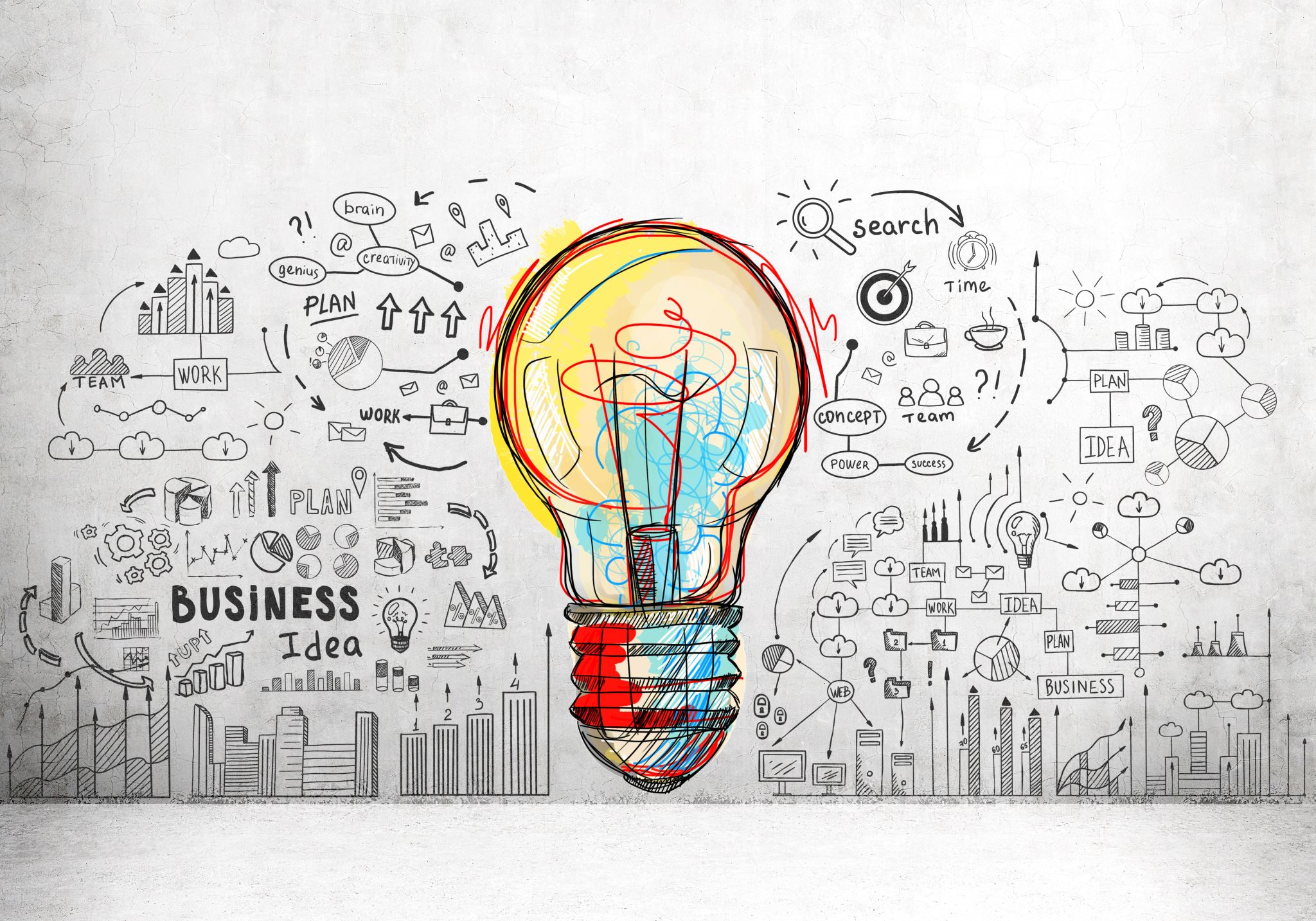 Thoughtful Leadership 
in the era of Artificial Intelligence
Richard Gilby
Regional Director Latin America & the Caribbean
Cambridge University Press and Assessment
Generative AI has had almost no impact on Education
Some teachers use AI for lesson planning
Some use AI for marking
Schools worry about spotting AI generated content  e.g. AI written essays or AI generated pictures.
Some students use AI for planning work
Some students use AI to cheat – passing off AI generated work as their own.
Most schools do not subscribe to Chat GPT4, Dall-E, Khanmigo etc.
Systems Thinking 
teaches that the only way to change complex systems
 is by changing the values and assumptions on which they are built
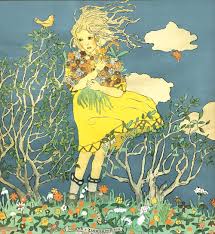 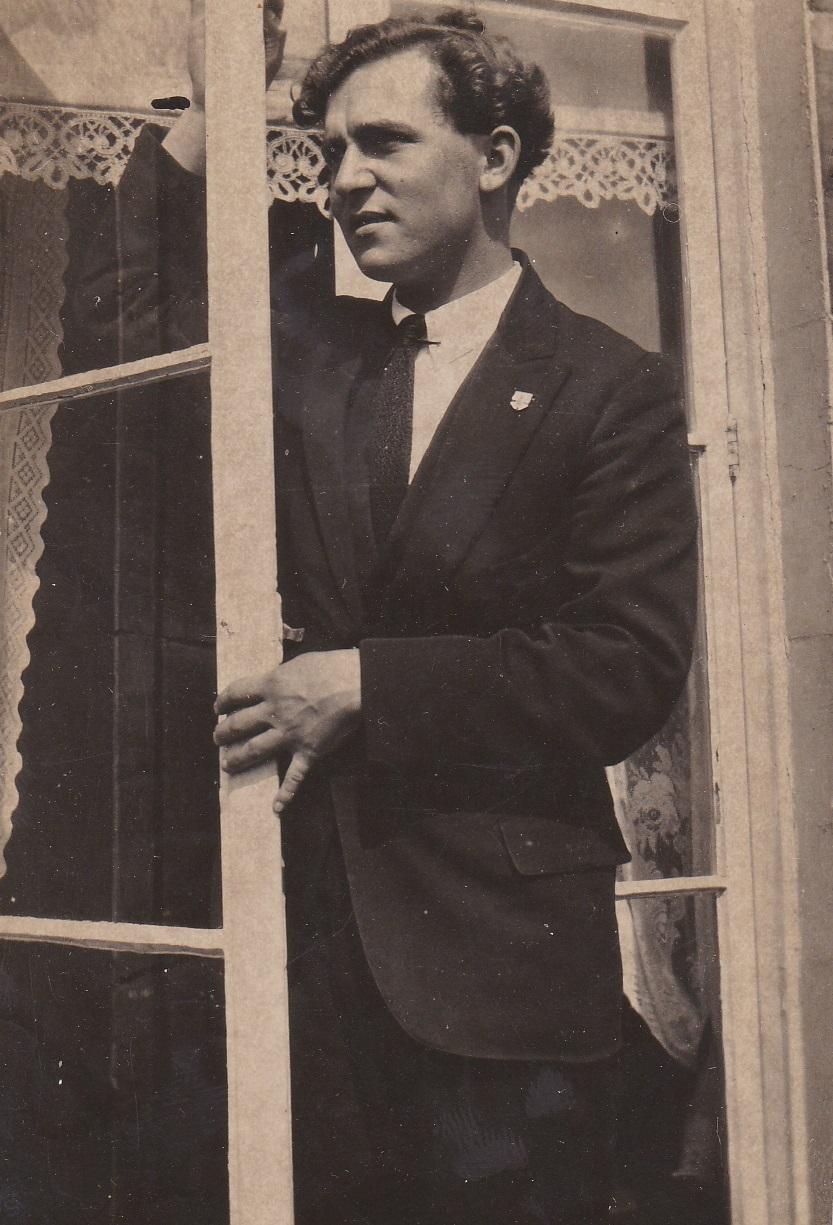 Robin 
Tanner
Marion Richardson
Apart from Chat GPT 4, Dall-E and Midjourney
khanmigo.ai  for teachers and parent sponsored student access
dreamstudio.ai/generate    Images from text prompts
huggingface.co/chat  chat letting you communicate with language models
splinedesign/ai   3D objects and textures
stableaudio.com  Create music and sound effects
aws.amazon.com/codewhisperer  Generates code suggestions
myheritage.com/deep-nostalgia  Animate your family photos
Next steps
Play
Learn to prompt effectively
Take a free course
Any questions?